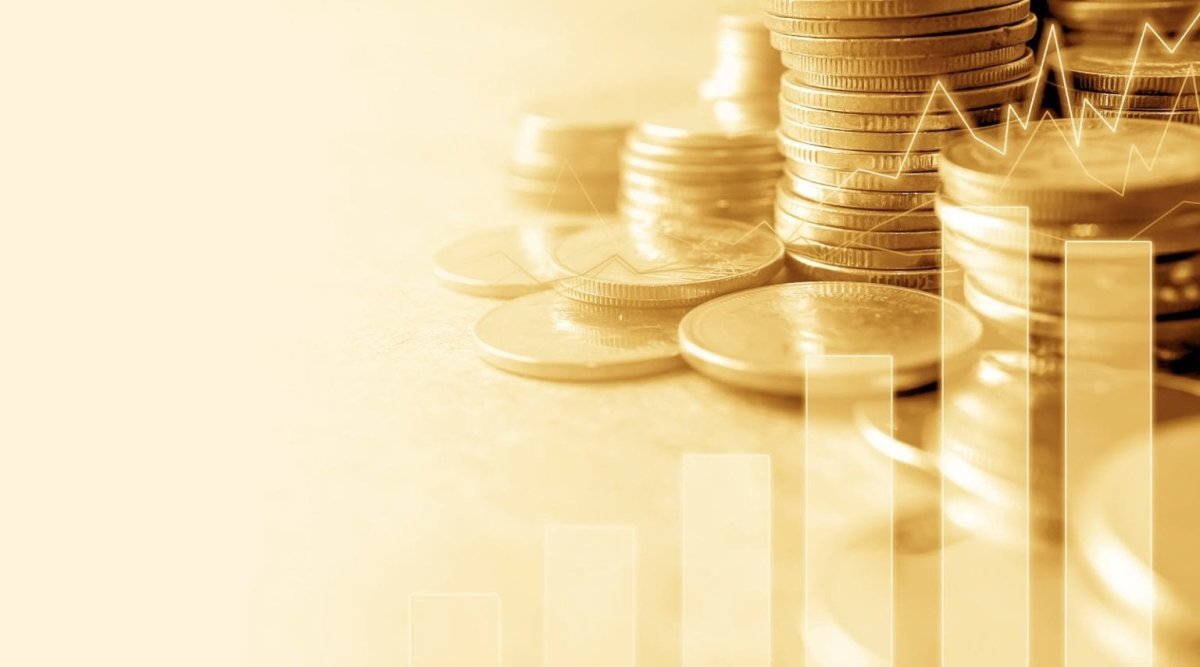 Долговая устойчивость есть состояние бюджетной системы, когда долговая нагрузка на бюджет и экономику муниципального образования не превышает определенных нормативов (пороговых индикативных значений), а осуществляемые муниципальным образованием заимствования строятся с учётом оптимальной структуры и максимального использования возможности.
Муниципальный долг Сулинского сельского поселения Миллеровского района по состоянию на 01.01.2024 года составляет 0,0 тыс. рублей.